Decréscimo Ambiental
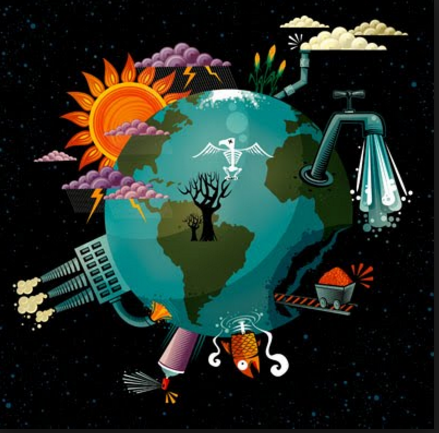 Decréscimo ambiental
Decrescimento é um conceito econômico, mas também político, cunhado na década de 1970 por André Gorz, parcialmente baseado nas teses do economista romeno e criador da bioeconomia, Nicholas Georgescu-Roegen as quais foram publicadas em seu livro The Entropy Law and the Economic Process (1971).
A questão principal, segundo os defensores do decrescimento - dos quais Serge Latouche é o mais notório - é que os recursos naturais são limitados e portanto não existe crescimento infinito. 
A melhoria das condições de vida deve, portanto, ser obtida sem aumento do consumo, mudando-se o paradigma dominante
André Gorz (Gérard Horst), (Viena, fevereiro de 1923 — Vosnon, 22 de setembro de 2007) 
foi um filósofo austro-francês, também conhecido pelo pseudônimo Michel Bosquet.
No pós-guerra, apoiou Jean-Paul Sartre, em sua versão existencialista do marxismo, mas rompeu com ele após o Maio de 68 e passou a se interessar por ecologia política, da qual tornou-se um dos principais teóricos. 
Seu tema central foi o trabalho: liberação do trabalho, justa distribuição de trabalho, trabalho alienado, etc. Ele também defendeu a renda básica de garantia (ou renda básica de cidadania, que tem, no Brasil, o senador Eduardo Suplicy seu principal defensor).
É autor de Metamorfoses do Trabalho, obra na qual analisa, entre outras questões, a relação entre o cálculo contábil e a racionalidade econômica
Decréscimo ambientalCrítica ao pensamento econômico dominante
Segundo seus críticos, as principais conseqüências do produtivismo - entendido como a ênfase dada aos aumentos de produtividade (Fazer mais com menos) e ao crescimento, nas sociedades industriais, tanto socialistas como capitalistas - seriam:
Esgotamento dos recursos energéticos no próximo século, caso se mantenha o atual ritmo de crescimento do consumo (petróleo, gás, urânio, carvão). (espaço à priore)
Valor decrescente de numerosas matérias-primas.
Degradação ambiental: efeito estufa, aquecimento global, perda da biodiversidade e poluição.
Degradação da flora, da fauna e da saúde humana.
Evolução do padrão de vida dos países do hemisfério norte em detrimento dos países do sul, no que diz respeito a transportes, saneamento, alimentação, etc.
Pressupostos da Teoria do Decrescimento
Segundo Latouche, o conceito de decrescimento baseia-se, num primeiro momento, na crítica antropológica da modernidade e do homo economicus, nos anos 1970, quando a mensagem de Ivan Illich é a de que viveríamos melhor de outra maneira - ou seja, seria desejável sair deste sistema.
O segundo momento da teoria do decrescimento - ligado, principalmente, à ecologia e ao relatório do Clube de Roma - quando se torna imperativo, por razões físicas, sair desse sistema.
O homo economicus (homem econômico), Econ, ator racional ou maximizador racional
É um ser humano fictício formulado seguindo o conselho dos economistas.
Eles afirmam que o homo economicus é necessário para seguir os procedimentos científicos do século XIX que aconselhavam a fragmentação do objeto de pesquisa para fins de investigação analítica.
Os economistas assumiram que o estudo das ações econômicas do homem poderia ser feito abstraindo-se as outras dimensões culturais do comportamento humano: dimensões morais, éticas, religiosas, políticas, etc., e concentraram seu interesse naquilo que eles identificaram como as duas funções elementares exercidas por todo e qualquer indivíduo : o consumo e a produção, ignorando completamente qualquer outra parte da vida de seres humanos reais. 
Portanto, o homo economicus nada mais é do que um pedaço de ser humano, um fragmento, um resto, a sua parcela que apenas produz e consome, segundo "leis" deduzidas da observação, cujo único critério de verdade apoiava-se na evidência.
Característica do Paradigma Clássico? Qual ?
Característica do Paradigma Clássico, por quê?
Relatório Meadows
Considerado um dos marcos do debate sobre meio ambiente e desenvolvimento, foi elaborado na década de 70. 
Trata-se de um estudo realizado por cientistas e técnicos do MIT (Massachusetts Institute of Technology) a pedido do Clube de Roma sobre a dinâmica da expansão humana e o impacto da produção sobre os recursos naturais. 
O relatório alertava para a impossibilidade de o mundo continuar nos então atuais patamares de crescimento, sob pena de um drástico esgotamento dos recursos naturais.
Clube de Roma, Crescimento Zero
Em 1968 foi solicitado um estudo liderado por Dennis Meadows.
O estudo, intitulado ‘Limites do Crescimento’, foi publicado em 1972 e ﬁcou conhecido como ‘Crescimento Zero’, pois pregava a necessidade de paralisar o crescimento econômico mundial em vista do virtual esgotamento de recursos naturais no futuro, o que levaria ao colapso da civilização. 
Segundo o estudo, extrapolados os atuais níveis mundiais de crescimento econômico, poluição, produção de alimentos e exploração dos recursos naturais, o limite do crescimento será atingido em até no máximo 100 anos, provocando um colapso na população e na capacidade produtiva instalada na Terra.
4ª questãoDiscuta a carta de Estocolmo
https://apambiente.pt/_zdata/Politicas/DesenvolvimentoSustentavel/1972_Declaracao_Estocolmo.pdf
A tese do decrescimento baseia-se na hipótese de que a economia neoclássica - entendida como aumento constante do Produto Interno Bruto (PIB) - não é sustentável pelo ecossistema global.
Esta ideia é oposta ao pensamento econômico dominante, segundo o qual a melhoria do nível de vida seria decorrência do crescimento do PIB e portanto, o aumento do valor da produção deveria ser um objetivo permanente da sociedade.
A economia neoclássica e o aumento constante do PIB como elemento de Desenvolvimento
O aumento do valor da produção deveria ser um objetivo permanente da sociedade por isso a economia neoclássica OU MARGINALISTA se baseia na lógica do aumento constante do PIB a partir do aumento constante da produção.
Existe então a teoria que a Terra não sustentaria isso. Decréscimo ambiental
2 questão e 3ª questão
Qual a postura do limits of growth em relação a economia neoclássica? 
compare: Os Limites do Crescimento (Relatório Meadows, 1968-1972)  e Nosso Futuro Comum (Relatório Brundtland, 1983-1987)
Economia neoclássica ou Marginalista
é uma expressão genérica utilizada para designar diversas correntes do pensamento econômico que estudam a formação dos preços, a produção e a distribuição da renda através do mecanismo de oferta e demanda dos mercados.(Homo E.) 
Os neoclássicos podem ser divididos em diferentes grupos, como:
a escola Walrasiana (Teoria do Equilíbrio), 
a escola de Chicago e 
a escola austríaca.
A Lei da utilidade marginal
A Lei da utilidade marginal expressa que em uma relação econômica a utilidade marginal decresce à medida que se consome mais uma unidade.
Quanto maior é a oferta de um bem, menor é a utilidade marginal; quanto menor a oferta de um bem, maior é a utilidade marginal
A utilidade total de um bem cresce quando se consome maiores quantidades dele, mas seu incremento da utilidade marginal é cada vez menor.
O consumidor tem satisfação com um bem, mas a unidade seguinte já não lhe proporciona tanto prazer como a anterior.
Por que a água, mais necessária é tão barata, e o diamante, supérfluo, tem preço tão elevado? Ocorre que a água tem grande utilidade total, mas baixa utilidade marginal (é abundante), enquanto o diamante, por ser escasso, tem grande utilidade marginal.
Escola de Lausanne Escola Walrasiana
Lausanne
A Escola de Lausanne, ou de Lausana, de economia, também conhecida como Escola Matemática
Vertente do pensamento econômico neoclássica, desenvolvida em torno das ideias do francês Léon Walras e do italiano Vilfredo Pareto. 
A característica central da Escola de Lausanne foi o seu desenvolvimento da Teoria do Equilíbrio Geral.
Biblioteca da Universidade de Chicago
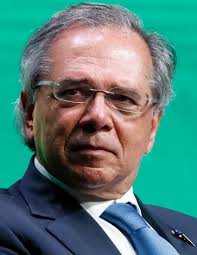 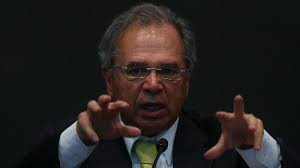 Escola de Chicago
A Escola de Chicago é uma escola de pensamento econômico que defende o mercado livre e que foi disseminada por alguns professores da Universidade de Chicago.
Suas ideias são associadas à teoria neoclássica da formação de preços e ao liberalismo econômico, rejeitando o Keynesianismo em favor do monetarismo, (até 1980, quando passou a defender a teoria das expectativas racionais) e rejeição total da regulamentação dos negócios, em favor de um laissez-faire quase absoluto. 
As teorias da "Escola de Chicago" inicialmente embasaram a administração econômica da ditadura de Pinochet no Chile na década de 1970, com os chicago boys, e posteriormente foram adotadas, na década de 1980, por Margaret Thatcher na Inglaterra (thatcherismo) e por Ronald Reagan nos Estados Unidos (reaganomics).
Essas teorias se refletiram fortemente nas políticas do Banco Mundial e de outras instituições financeiras baseadas em Washington, tais como o Departamento do Tesouro americano e o Fundo Monetário Internacional, que passaram a adotar políticas denominadas como "neoliberais" como receita para os países em dificuldades econômicas, como foi expressado pelo Consenso de Washington.
Sob sua influência, de meados de 1980 a meados de 1990, grande parte das empresas estatais em países do terceiro mundo foram privatizadas.
Monetarismo
Monetarismo é uma teoria de economia monetária que enfatiza o papel da política monetária para a estabilidade macroeconômica de uma economia de mercado através de instrumentos como alteração na oferta de moeda e de outros meios de pagamento. Economistas monetaristas entendem que os objetivos da política monetária são cumpridos de maneira melhor ao criar metas de aumento da oferta monetária, e não ao engajar em política monetária discricionária.




Ato discricionário é aquele praticado com liberdade de escolha de seu conteúdo, do seu destinatário, tendo em vista a conveniência e a oportunidade de sua realização. Isso não significa que o ato discricionário, por dar uma certa margem de liberdade ao administrador, será realizado fora dos princípios que regem os atos administrativos, como por exemplo, o da legalidade e moralidade, pelo contrário, esse segue o mesmo parâmetro do ato vinculado.
Expectativas racionais e oespaço-tempoLinearidade ou Complexidade?
O pressuposto das expectativas racionais é um conceito econômico formulado pela primeira vez por John Muth em 1961 e que se popularizou após a publicação de artigo assinado por Robert Lucas e Leonard Rapping em 1969 sobre salário real, emprego e inflação.
Seu cerne se baseia na hipótese de que os agentes econômicos utilizam toda a informação disponível sobre o atual comportamento e as previsões para o futuro da economia (salário real, emprego e inflação.)
Com base na experiência e nessas informações, os agentes antecipam de forma racional as atitudes e políticas futuras do governo, reagindo no presente em consonância com as expectativas formadas e anulando em algum grau a efetividade dessas políticas.(oi???????????futuro?)
A hipótese das expectativas racionais é considerada como o marco teórico da nova economia clássica e se tornou popular entre os economistas a partir da década de 1970, sendo largamente utilizada em modelos e na análise macroeconômica.
 Ao tratar de aspectos de comportamento dos agentes, a hipótese das expectativas racionais lida também com o conceito de risco moral, motivando estudos nessa área e influenciando a chamada economia comportamental.
Risco moral
Risco moral (em inglês, moral hazard) se refere à possibilidade de um agente econômico mudar seu comportamento de acordo com os diferentes contextos nos quais ocorrem as transações econômicas.
O risco moral está diretamente relacionado à ideia de informação assimétrica - situação na qual uma parte na transação possui mais informações, ou informações mais seguras, que a outra. 
Um caso especial de risco moral é chamado problema agente-principal, onde uma parte (agente) é contratada para agir no interesse da outra parte (principal). 
É possível que o agente tenha incentivos, ou uma certa tendência, a agir inapropriadamente - conforme o ponto de vista do principal - se seus interesses não estiverem alinhados. 
O agente, no mais das vezes, detém mais informações sobre suas ações ou intenções, quando comparado ao principal, uma vez que este, via de regra, não pode monitorar perfeitamente aquele.
Bons exemplos de risco moral ocorrem na contratação de seguros e na admissão de novos funcionários em uma empresa. No primeiro caso, as seguradoras não têm como monitorar o comportamento daqueles que contrataram seus serviços. Da mesma forma, isso pode ocorrer com funcionários que estão sendo admitidos por uma empresa. Antes da contratação, o empregador não tem informações seguras sobre as qualidades do candidato, tais como desempenho ou assiduidade, por exemplo. Em ambos os casos, somente após a efetivação da transação econômica é que as empresas terão acesso a informações suficientes - e de qualidade suficiente - sobre as pessoas com quem fizeram negócio.
Uma forma de minimizar o risco moral se dá por intermédio das chamadas sinalizações.
Seguradoras podem exigir dos proprietários segurados o uso de GPS, alarmes, trancas especiais, e assim por diante; podem também cobrar prêmios maiores caso o proprietário resida em bairro que registre altas taxas de furto ou roubo de veículos, ou se este ainda não tiver completado de 30 anos de idade, pois pessoas nessa faixa etária são consideradas um grupo de risco, devido ao alto número de acidentes em que envolvem. Nesse sentido, empresas podem exigir dos candidatos a uma vaga de emprego que apresentem referências de antigos empregadores, assim como certa qualificação profissional ou até mesmo experiência na função. Todas essas sinalizações procuram minimizar a falta de informações das empresas e, conseqüentemente, a incidência de risco moral.
Agente Econômico
Um agente econômico é toda a entidade com autonomia, capaz de realizar operações econômicas e de deter valor econômico. 
O agente econômico pode ser uma família, uma empresa, uma instituição financeira ou até uma administração pública, tendo cada tipo de agente uma ou mais funções diferentes dos restantes agentes. No exercício das funções, estabelecem-se interações e relações entre os agentes, criando-se um circuito econômico.

Tipos de agentes - Principais funções: 
Famílias - Consumo de bens e serviços
Empresas não financeiras -  Produção de bens e serviços mercantis não financeiros 
Instituições financeiras - Prestação de serviços financeiros 
Estado e Administrações Públicas - Satisfação das necessidades coletivas e redistribuição do rendimento
Resto do Mundo - Troca de bens, serviços e capitais

Unidades e setores institucionais - seguintes setores institucionais: sociedades não financeiras, sociedades financeiras, administrações públicas, famílias, instituições sem fins lucrativos, e resto do mundo
Escola AustríacaUniversidade de Lausanne
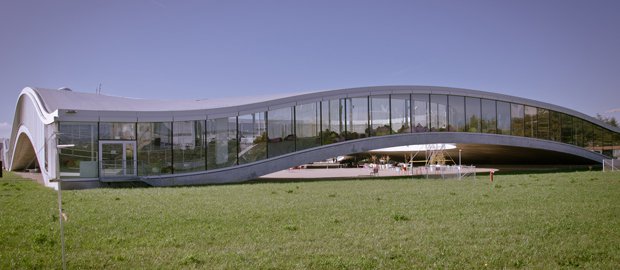 A Escola Austríaca (Escola de Viena)
Escola de pensamento econômico que enfatiza o poder de organização espontânea do mecanismo de preços.
 A Escola Austríaca afirma que a complexidade das escolhas humanas subjetivas faz com que seja extremamente difícil (ou indecidível) a modelação matemática do mercado em evolução e defende uma abordagem laissez-faire para a economia. 


Os economistas da Escola Austríaca defendem a estrita aplicação rigorosa dos acordos contratuais voluntários entre os agentes econômicos, e afirmam que transações comerciais devam ser sujeitas à menor imposição possível de forças coercitivas como as Governamentais e/ou Corporativistas. Seus membros defendem, por exemplo, o free banking (sistema bancário sem regulamentação e com emissão de moeda privada)
1ª questão
Se o homo economicus é dominante e as Políticas Econômicas neoliberais fazem as Políticas ambientais cartesianas-newtonianas em uma realidade quântica, qual deve ser a postura da Ecologia Política?
Nicholas Georgescu-RoegenMatemático e Economista heterodoxo Romeno 1906-1994
O romeno Nicholas Georgescu-Roegen, no livro The Entropy Law and the Economic Process (A Lei da Entropia e o Processo Econômico, em tradução livre), de 1971, foi um dos primeiros a abordar o tema, ao falar sobre bioeconomia e a preocupação com a continuidade da vida de diversas espécies na Terra. 
No livro, com base na segunda lei da termodinâmica, a lei da entropia, Georgescu-Roegen aponta para a inevitável degradação dos recursos naturais em decorrência das atividades humanas. 
Ele criticou os economistas liberais neoclássicos por defenderem o crescimento econômico material sem limites, e desenvolveu uma teoria oposta e extremamente ousada para a época: o decrescimento econômico
Faça uma comparação das duas propostas e vc verá qual o cerne dos problemas derivados do neoliberalismo, examine as características do livre mercado capitalista.
O esquema é perfeito, porém...
Quem representa o Estado?
Quem organiza o espaço geográfico? Como se verifica essa dialética?
O que ocorre com as formas-conteúdo nos anos 50 do século XX?
A teoria da dependência
A teoria da dependência é uma formulação teórica desenvolvida por intelectuais como Ruy Mauro Marini,  André Gunder Frank, Theotonio dos Santos, Vania Bambirra, Orlando Caputo, Roberto Pizarro e outros, que consiste em uma leitura crítica e marxista não-dogmática dos processos de reprodução do subdesenvolvimento na periferia do capitalismo mundial, em contraposição às posições marxistas convencionais dos partidos comunistas e à visão estabelecida pela Comissão Econômica para a América Latina e o Caribe (CEPAL).


A explicação da “dependência” e a produção intelectual dos autores influenciados por essa perspectiva analítica obtiveram ampla repercussão na América Latina no final da década de 1960 e começo da década de 1970, quando ficou evidente que o desenvolvimento econômico não se dava por etapas, um caminho que bastaria ser trilhado para que os resultados pudessem ser alcançados.
Para a teoria da dependência a caracterização dos países como "atrasados" decorre da relação do capitalismo mundial de dependência entre países "centrais" e países "periféricos". Países "centrais", como centro da economia mundial será identificado nos espaços em que ocorrem a manifestação do meio técnico científico informacional em escala ampliada e os fluxos igualmente fluam com mais intensidade. A periferia mundial (países periféricos)se apresente como aqueles espaços onde os fluxos, o desenvolvimento da ciência, da técnica e da informação ocorram em menor escala e as interações em relação ao centro se deem gradativamente. A dependência expressa subordinação, a ideia de que o desenvolvimento desses países está submetido (ou limitado) pelo desenvolvimento de outros países e não era forjada pela condição agrário-exportadora ou pela herança pré-capitalista dos países subdesenvolvidos mas pelo padrão de desenvolvimento capitalista do país e por sua inserção no capitalismo mundial dada pelo imperialismo.
Portanto, a superação do subdesenvolvimento passaria pela ruptura com a dependência e não pela modernização e industrialização da economia, o que pode implicar inclusive a ruptura com o próprio capitalismo
Qual a relação da teoria da dependência com o processo de poluição e o modelo de desenvolvimento?
NICHOLAS GEORGESCU-ROEGEN: THE ENTROPY LAW AND THE ECONOMIC PROCESS
Trabalhos resultaram no conceito de decrescimento econômico.
É considerado como o fundador da bioeconomia (ou economia ecológica).
Em 1946 emigrou para os Estados Unidos, onde já havia estudado com Joseph Schumpeter, que o direcionou para os estudos de economia.
Nesse livro, com base na segunda lei da termodinâmica, a lei da entropia, Georgescu-Roegen aponta para a inevitável degradação dos recursos naturais em decorrência das atividades humanas. 
Criticou os economistas liberais neoclássicos por defenderem o crescimento econômico material sem limites, e desenvolveu uma teoria oposta e extremamente ousada para a época: o decrescimento econômico.
Fomos formatados pelo imaginário do 'sempre mais', da acumulação ilimitada, dessa mecânica que parece virtuosa e que agora se mostra infernal por seus efeitos destruidores sobre a humanidade e o planeta. 
A necessidade de mudar essa lógica é a de reinventar uma sociedade em uma escala humana, uma sociedade que reencontre seu sentido da medida e do limite que nos é imposto porque, como dizia meu colega Nicholas Georgescu-Roegen, 'um crescimento infinito é incompatível com um mundo finito'.
O funcionamento do sistema econômico atual depende essencialmente de recursos não renováveis e portanto não pode se perpetuar. As reservas de matérias-primas são limitadas, sobretudo quanto a fontes de energia, o que contradiz o princípio de crescimento ilimitado do PIB.
A riqueza produzida pelos sistemas econômicos não consiste apenas de bens e serviços. 
Há outras formas de riqueza social, tais como a saúde dos ecossistemas, a qualidade da justiça e das relações entre os membros de uma sociedade, o grau de igualdade e o caráter democrático das instituições.
 O crescimento da riqueza material, medido apenas por indicadores monetários pode ocorrer em detrimento dessas outras formas de riqueza.
A bioeconomia
propõe a utilização inteligente dos recursos biológicos, de modo a garantir bem-estar social e ambiental
Economia ecológica
Economia ecológica é um campo de estudo transdisciplinar, que reconhece a interdependência da economia e dos ecossistemas naturais ao longo do espaço e do tempo. 
Ela se distingue de economia ambiental, a qual se baseia na teoria da economia neoclássica.
Serge Latouche (Vannes, 12 de janeiro de 1940)
Economista e filósofo francês
Muito influenciado pelos trabalhos de François Partant
Também conhecido por seus trabalhos de Antropologia econômica, Latouche desenvolveu uma teoria crítica da ortodoxia econômica. 
Criticou, tanto através de uma argumentação teórica consistente como da abordagem empírica, constituída de numerosos exemplos, o conceito de desenvolvimento e as noções de eficácia e racionalidade econômica.
François Partant (1926 – 1987) Economista francês
.
Nos anos 1960, depois de trabalhar como alto funcionário de bancos privados e bancos de desenvolvimento, concluiu que o desenvolvimento era um fracasso. 
Desde então, procurou convencer os governos e as sociedades, sobretudo de países do Oriente Médio e da África, a recusar o modelo imposto.
Serge Latouche
Quem acredite num crescimento ilimitado é compatível com um planeta limitado ou é louco ou é ecomomista.
O drama é que hoje somos todos economistas
Serge Latouche
Vivemos numa sociedade em crescimento cuja lógica não é de crescer para satisfazer as necessidades, sim crescer por crescer.
 
Crescer infinitamente com uma produção sem limites, E, para o justificar, o consumo deve crescer sem limites.
Para salvar o planeta e assegurar um futuro aceitável para os nossos filhos, não basta moderar as tendências atuais. 
É preciso sair completamente do desenvolvimento e do economicismo, assim como é preciso sair da agricultura produtivista, que é parte integrante disso, para acabar com as vacas loucas e as aberrações transgênicas
Pós-desenvolvimento
é uma teoria que se define pela ruptura com o conceito de desenvolvimento - paradigma da economia capitalista globalizada - e com todo o imaginário a ele associado.
Seu principal mentor é Serge Latouche, que se baseia nas ideias de François Partant e de Nicholas Georgescu-Roegen
Pós-desenvolvimento
Segundo Latouche, a globalização, entendida como fase mais avançada do capitalismo, não só corresponde ao aprofundamento das desigualdades entre os mais ricos e os mais pobres, mas também à emergência da crise mundial do meio ambiente, deflagrada pela constatação das alterações climáticas e do aquecimento global.
Pós-desenvolvimento
O conceito de desenvolvimento, já questionado nos anos 1970, quando deu lugar à ideia de ecodesenvolvimento e posteriormente de desenvolvimento sustentável, passa a ser objeto de uma crítica ainda mais radical por parte dos objetores do crescimento, que consideram falaciosa a ideia de que o desenvolvimento econômico possa ser sustentável ou de alguma forma compatível com a preservação do meio ambiente.
Segundo Latouche, é preciso descolonizar nosso imaginário. 
Em especial, desistir do imaginário econômico (...) Redescobrir que a verdadeira riqueza consiste no pleno desenvolvimento das relações sociais de convívio em um mundo são, e que esse objetivo pode ser alcançado com serenidade, na frugalidade, na sobriedade, até mesmo em uma certa austeridade no consumo material, ou seja, aquilo que alguns preconizaram sob o slogan gandhiano ou tolstoísta de "simplicidade voluntária".
Vida simples ou simplicidade voluntária
É um estilo de vida no qual os indivíduos conscientemente escolhem minimizar a preocupação com o "quanto mais melhor", em termos de riqueza e consumo. 
Seus adeptos escolhem uma vida simples por diferentes razões que podem estar ligadas a espiritualidade, saúde, qualidade de vida e do tempo passado com a família e amigos, redução do stress, preservação do meio ambiente, justiça social ou anticonsumismo, enquanto outros escolhem viver mais simplesmente por preferência pessoal ou por razões econômicas - embora a vida simples seja essencialmente uma escolha e nada tenha a ver com "pobreza forçada".
O termo downshifting (redução de velocidade, intensidade ou nível de atividade) é frequentemente usado para descrever o ato de mudar de um estilo de vida de maior consumo para um outro, baseado na simplicidade voluntária. 
Mas o downshifting, como conceito, embora tenha muitos pontos comuns com a simplicidade voluntária, é um outro conceito.
O utilitarismo
é uma doutrina ética defendida principalmente por Jeremy Bentham e John Stuart Mill que afirma que as ações são boas quando tendem a promover a felicidade e más quando tendem a promover o oposto da felicidade.
Filosoficamente, pode-se resumir a doutrina utilitarista pela frase: Agir sempre de forma a produzir a maior quantidade de bem-estar (Princípio do bem-estar máximo).
Trata-se então de uma moral eudemonista, mas que, ao contrário do egoísmo, insiste no fato de que devemos considerar o bem-estar de todos e não o de uma única pessoa.
O utilitarismo
Antes de quaisquer outros, foram Jeremy Bentham (1748-1832) e John Stuart Mill (1806-1873) que sistematizaram o princípio da utilidade e conseguiram aplicá-lo a questões concretas – sistema político, legislação, justiça, política econômica, liberdade sexual, emancipação feminina, etc.
Em Economia, o utilitarismo pode ser entendido como um princípio ético no qual o que determina se uma decisão ou ação é correta, é o benefício intrínseco exercido à coletividade, ou seja quanto maior o benefício, tanto melhor a decisão ou ação será.
Princípio da utilidade (felicidade)
Jeremy Bentham afirma que a natureza colocou o gênero humano sob o domínio de dois senhores soberanos: a dor e o prazer e que somente a eles compete apontar o que devemos fazer, bem como determinar o que na realidade faremos.
A pegada ecológica
Está ligada à crescente demanda mundial por bens de consumo, que coloca em risco os principais recursos naturais do planeta. 
Muitas vezes a indústria e os consumidores não estão plenamente conscientes do nível do impacto que essa exigência pode causar no equilíbrio ambiental. 
Em outras palavras, quando um empresário decide abrir uma fábrica de sapatos, por exemplo, ele vai gastar certas quantidades de recursos naturais para que o produto final possa ser vendido. 
E o consumidor que precisa de um novo par de sapatos vai adquirir o produto. 
Mas nenhuma das partes sabe ao certo qual foi a demanda ecológica que o objeto causou na natureza. 
Essa falta de informação complica a elaboração de políticas públicas e contribui para a sobrecarga ecológica do planeta.
Primeiras discussões sobre pegada ecológica
A questão chave para a formulação da tal pegada ecológica é: qual a quantidade de recursos naturais utilizada para mantermos a população mundial vestida, alimentada, hidratada e atualizada com os mais inovadores bens de consumo? Outra questão complementar importante é: como saber se o consumo humano esta dentro da biocapacidade do planeta?
As sociedades ocidentais, dependentes do consumo supérfluo, em geral não percebem a progressiva perda de riquezas como a qualidade de vida e subestimam a reação das populações excluídas - a exemplo da violência nas periferias e o ressentimento em relação ao ocidente, por parte dos países que não apresentam o padrão de desenvolvimento econômico ocidental.
Para os teóricos do decrescimento sustentável o PIB é uma medida apenas parcial da riqueza e, se pretende restabelecer toda a variedade de riquezas possíveis, é preciso deixar de utilizá-lo como bússola. 
Neste sentido, defendem a utilização de outros indicadores tais como IDH, a "pegada ecológica" e o Índice de Saúde Social.
Pegada ambiental
Uma grande contribuição para a análise desses problemas foi dada por William Rees e Mathis Wackernagel, ambos da Global Footprint Network (GFN), em 1993, ao definirem o conceito de “pegada ambiental”, ferramenta utilizada para medir os impactos do consumo humano sobre os recursos naturais. 
Com esta ferramenta, podemos medir os rastros ambientais de uma pessoa, cidade, região, pais e de toda a humanidade.
O desenvolvimento não pode ser sustentável, uma vez que o aumento constante da produção de bens e serviços também provoca aumento do consumo de recursos naturais, acelerando portanto o seu esgotamento - lembrando que 20% da população mundial já consomem 85% dos recursos naturais.
Qual sua opinião?
• Desmaterialização da Economia
– substituir produtos e processos físicos ou viagens por alternativas virtuais, como vídeo-conferência ou comércio on-line.
Abatimento de emissões:  22.1 Mt CO2. Redução de custos: €14.1 bilhões até 2020